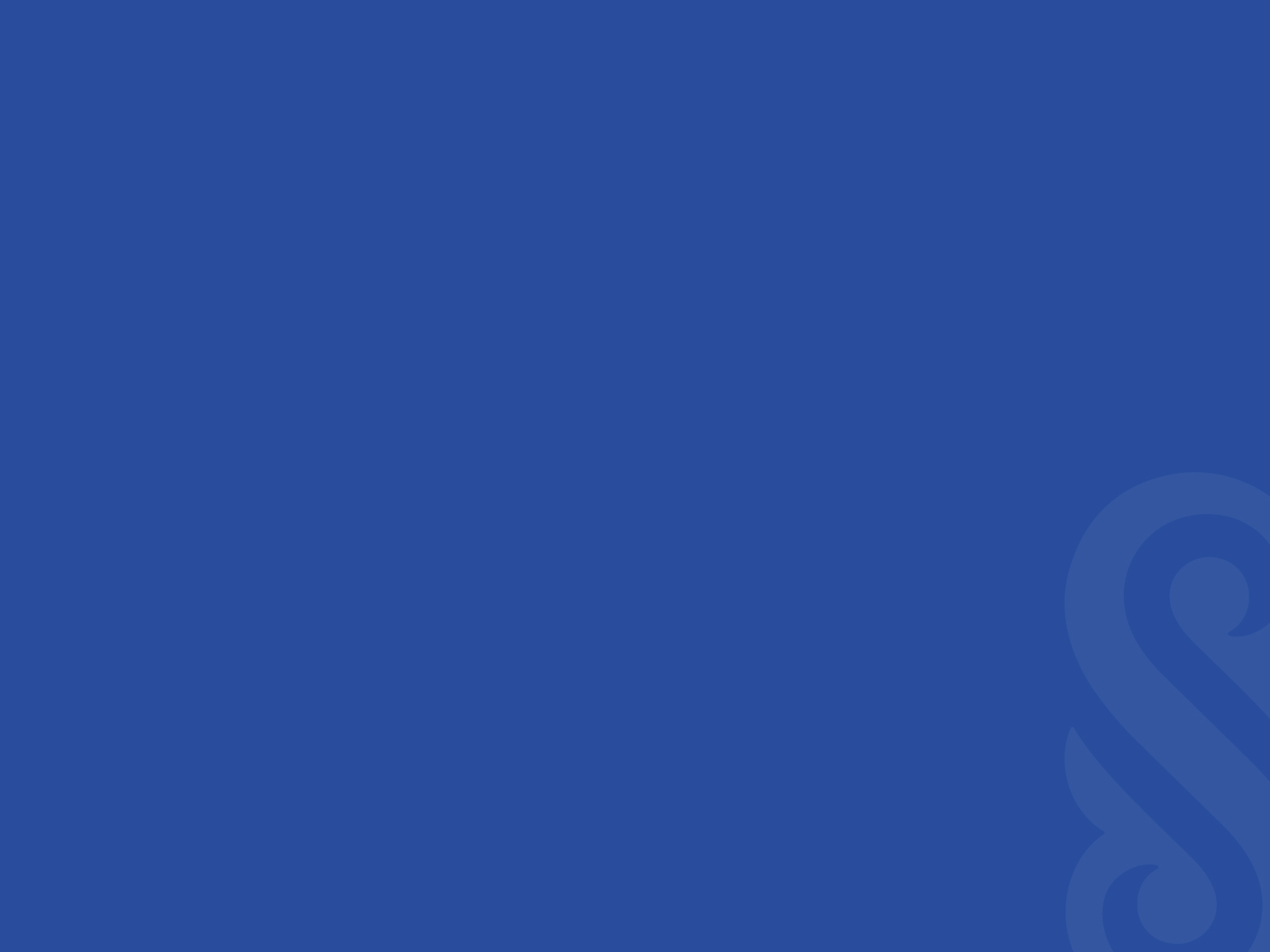 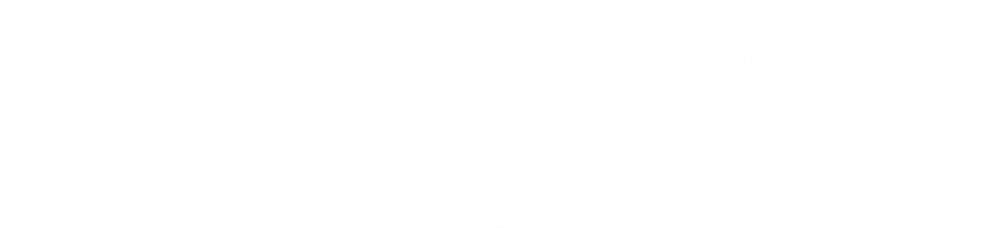 СНЕ6101 Ароматты көмірсутектерді өндіру технологиясы
Оқытушы: Керимкулова Айгуль Жадраевна хим.ғыл.канд., «Химиялық және биохимиялық инженерия» кафедра қауымдастырылған профессорыkerimkulova07@mail.ru
Мазмұны
Дәріс аяқталған соң Сіз білесіз:
Бензолды қолданудың негізгі бағыттары
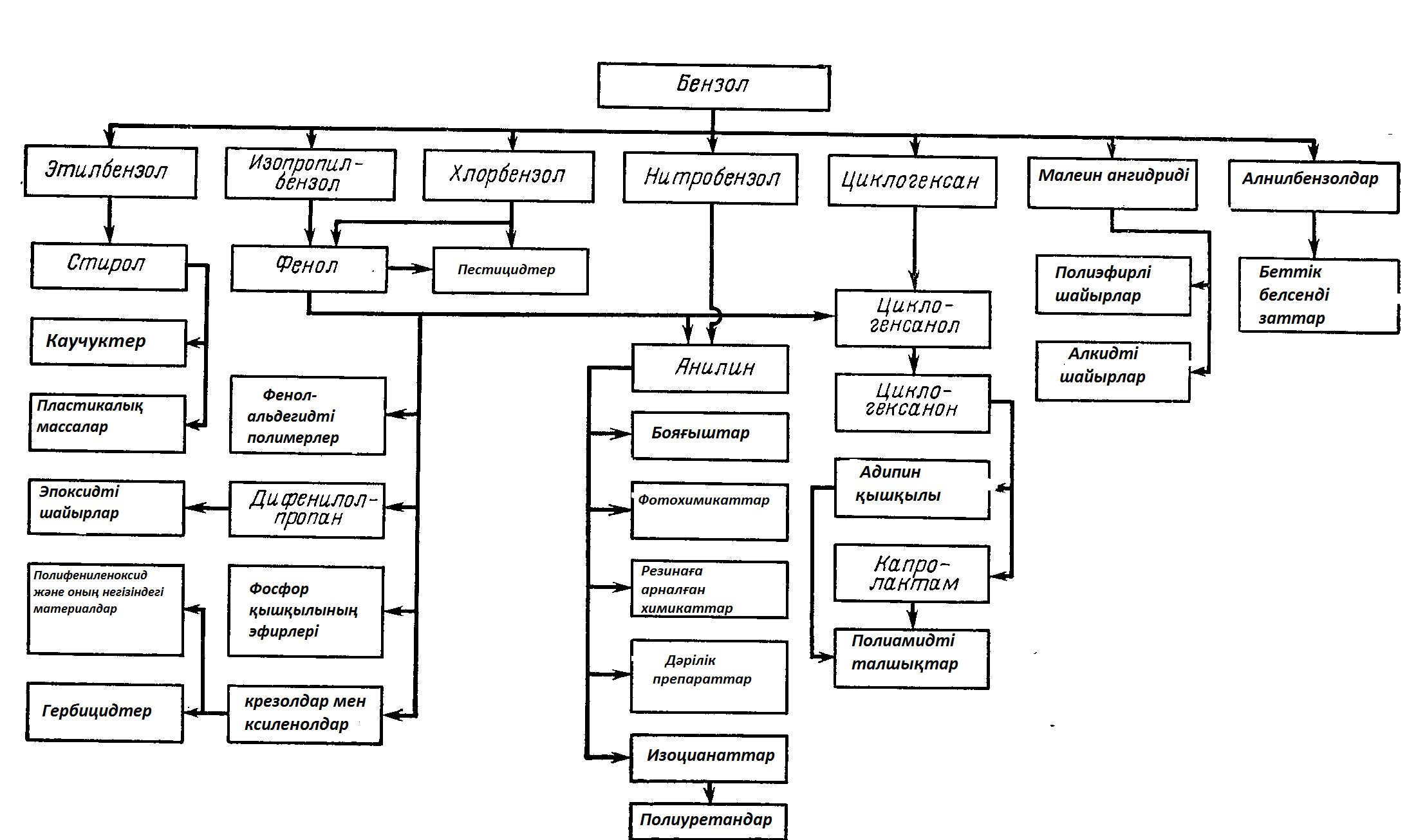 Этилбензол алудың негізгі әдісі
Өндірісте бензолды алкилдеу әр түрлі әдістермен жүзеге асырылады
Этилбензолды "Monsanto Co""Lummus Crest Inc." әдісімен алу процесінің принципиалды технологиялық схемасы
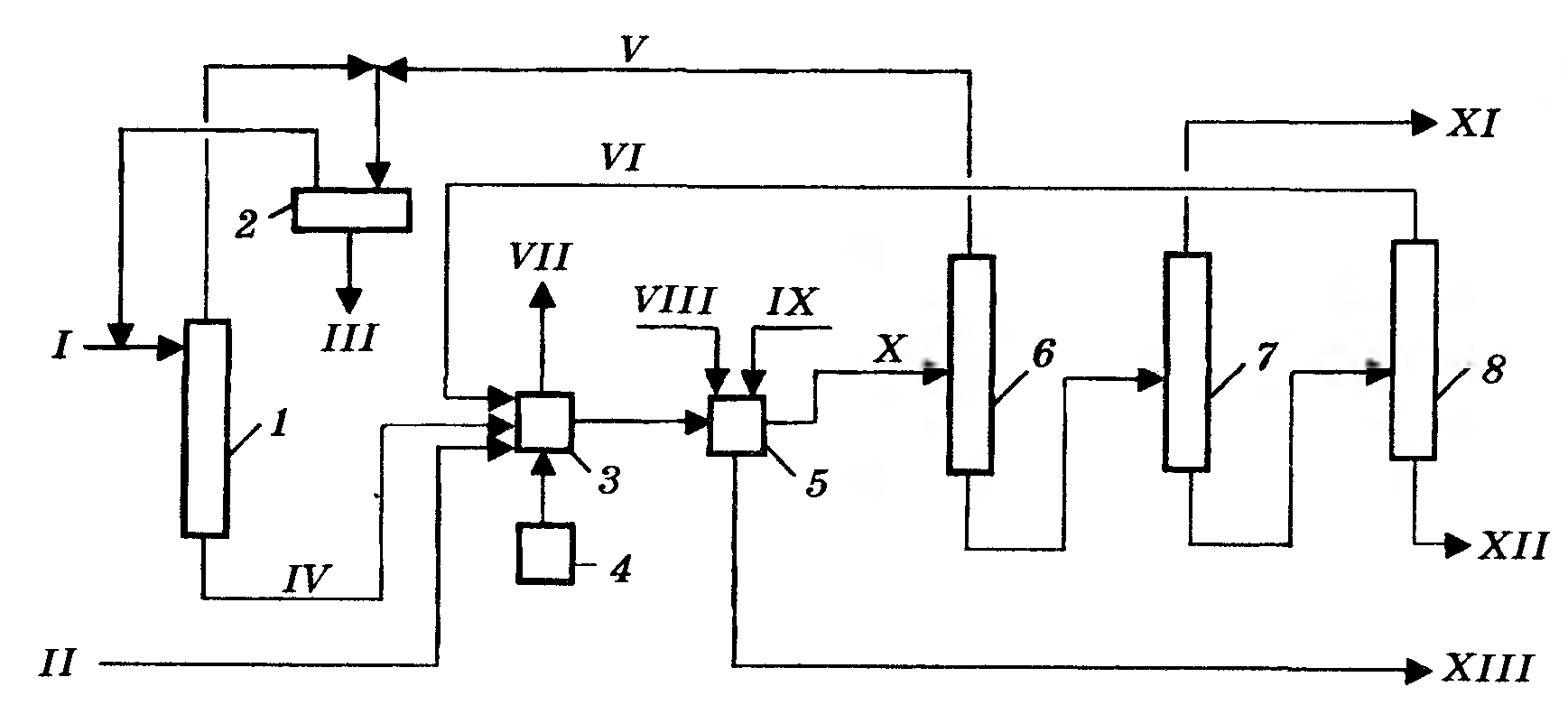 I – бензол; II – этилен;  III – ағынды су;  IV – құрғақ бензол; 
V – рециркулдейтін бензол; VI - полиэтилбензолдар; 
VII – шығарылатын газ; VIII – су; IX – сілті;  
X – алкилат;  XI – этилбензол;  XII – қалдық;  XIII – AlCl3 сулы ерітіндісі.
"Lummus /"Unocal"-"UOP" процесінің технологиялық схемасы
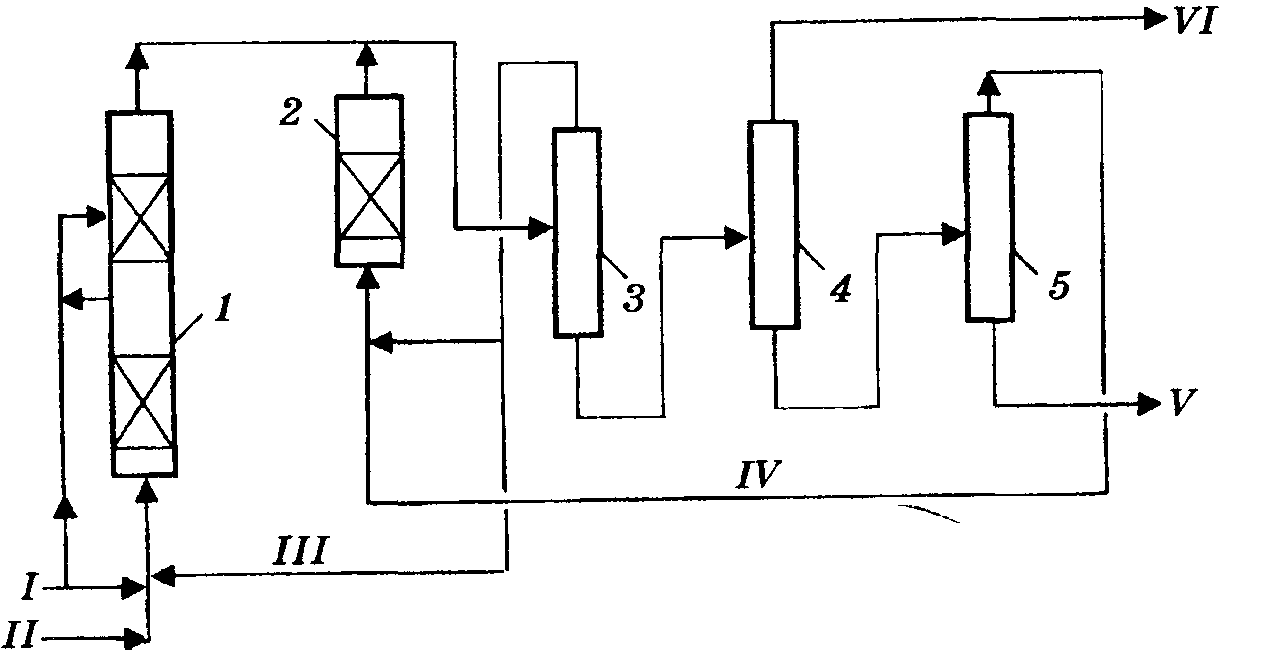 I – бензол; II – этилен;  III – бензолды рециркулейтін ағынды су;  
IV – полиэтилбензолдар; V – ауыр қалдық; VI – этилбензол
Бензолды этиленмен алкилдеу процестері
Өте тиімді процестер ретінде төмендегі процестер ұсынылған
Бензолды сұйық фазада гидрлеу арқылы циклогексан алу процесінің принципиалды технологиялық схемасы
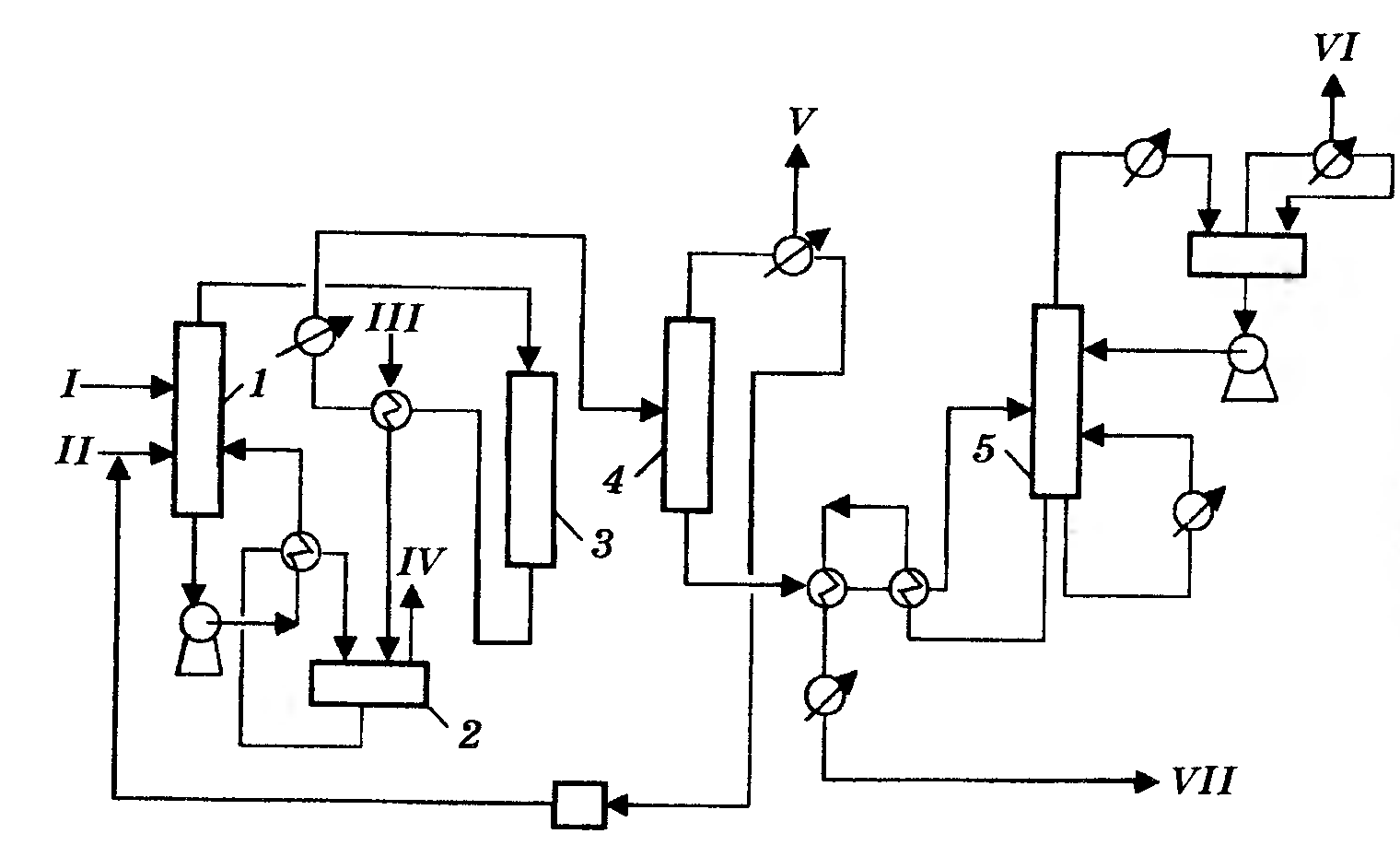 I – бензол; II – құрамында сутек бар газ;  III – қазандық суы;  
IV – төмен қысымды бу; V – газ; VI – пеш газы; VII – циклогексан
НАЗАРЛАРЫҢЫЗҒА РАХМЕТ!